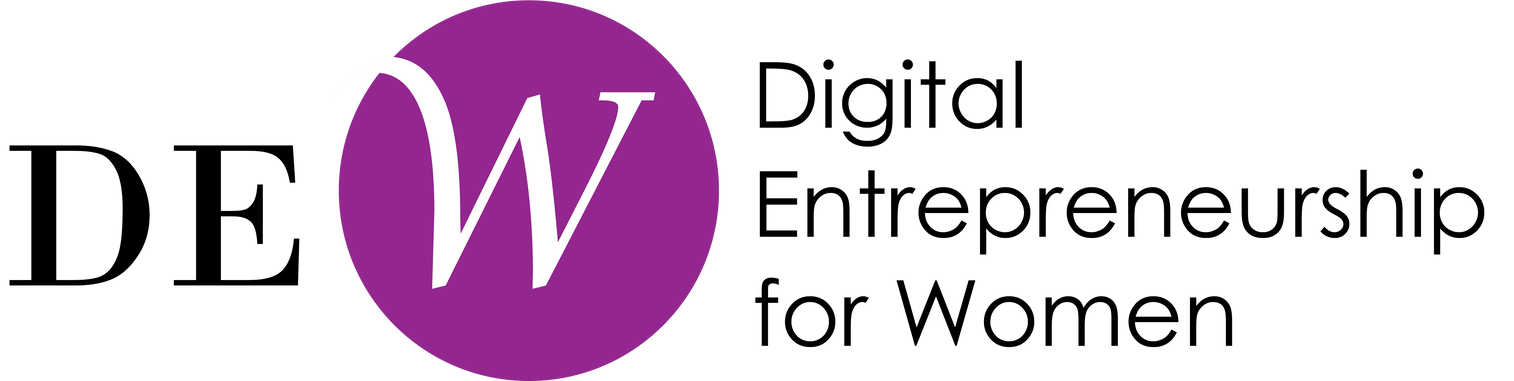 dewproject.eu
Emprendimiento

Socio : Silversap
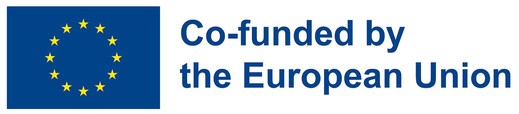 Objetivos y metas
Al final de este módulo serás capaz de:
Nivel Avanzado de la competencia EntreComp 
MOTIVACIÓN Y PERSEVERANCIA
Saber qué te motiva como empresaria

Alinear tu motivación con objetivos alcanzables 

Utilizar el pensamiento divergente y convergente para potenciar la creatividad

Estimular tu creatividad para resolver problemas serios  

Saber cómo reforzar tu autoestima y conocer tus puntos débiles
Nivel Avanzado de la competencia EntreComp 
CREATIVIDAD
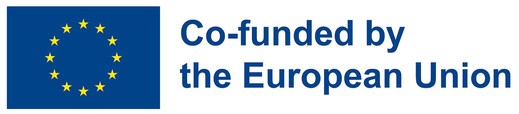 Unidad 3:  Confianza en una misma
Unidad 1: Motivación
Sección 1: Comprender 
Sección 2: Claves de la confianza en una misma 
Sección 3: Ganar más confianza 
Sección 4: Trabajar en una misma
Sección 1: Panorama general 
Sección 2: Aportación teórica y científica sobre la motivación
   Sección 3: Definir tus necesidades
Índice
Unidad 2: Creatividad
Sección 1: Estimular tu Creatividad 
Sección 2: Utilizar el pensamiento divergente y convergente para potenciar la creatividad
   Sección 3: Herramientas de pensamiento creativo para adaptarse al trabajo diario
Unidad 1 : Motivación
1.Panorama general
La motivación para emprender puede basarse en los siguientes aspectos:
Deseo de independencia; se tratará de querer desarrollarse siendo creativa y libre de tus propias acciones y en busca de una calidad de vida en el trabajo,
Ser tu propia jefa; se trata de garantizar tu propio desarrollo empresarial y asumir la responsabilidad de tus elecciones,
Deseo de emprender a toda costa; se trata de una motivación singular que abre oportunidades, ciertamente arriesgadas, pero basadas en orientaciones propias,
Crear el propio empleo; es un deseo de asumir la responsabilidad personal y de elegir,
Adquirir capital; es un objetivo basado en el deseo de crear y desarrollar valor añadido,
Querer dirigir; es un sentimiento motivador que requiere competencia y sentido de las relaciones humanas y jerárquicas,
Querer desarrollar una empresa y un equipo; está relacionado con los dos puntos anteriores,
Llevar a cabo un proyecto; se trata de defenderlo, dirigirlo y ajustarlo si es necesario para llevarlo a cabo de principio a fin,
Una oportunidad; esto puede ocurrir cuando se produce un cambio en la propia vida, o para reciclarse o hacerse cargo de un negocio...,
Para demostrar lo que soy capaz de hacer sola.
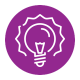 Manos a la obra!
Intenta enumerar las tuyas como mujer emprendedora. 
¿Cuáles son tus motivaciones?
Unidad 1 : Motivación
2. Aportación teórica y científica sobre la Motivación
Numerosos artículos sobre el tema indican diferencias, ya que el tema es, una vez más, muy diverso y subjetivo según las personas.
Esto significa que no se puede hablar prácticamente de "motivación" sin situarse más o menos explícitamente en un marco conceptual o teórico del tema. Plantear la noción de "motivación" implica, de una forma u otra, la causalidad y empuja a verificar un determinado "mecanismo". Esto no significa que hablar de motivación sea necesariamente una forma de reduccionismo, pero ciertamente "¡tantas escuelas psicológicas, tantas motivaciones! ".
Las teorías son también muy diversas y numerosas. 

Los artículos científicos identifican las siguientes:
teoría de la atribución ;
teoría de la autodeterminación
teoría de la autorregulación ; teoría de la autoeficacia
teoría de la autoeficacia; teoría de la expectativa
teoría de la expectativa;
teoría del comportamiento planificado
Unidad 1 : Motivación
3.Definir tus necesidades
Como ya se ha mencionado, la motivación se refiere a las necesidades subyacentes a las que un individuo aspira o se siente tentado a aspirar. En el caso del espíritu empresarial, si la necesidad es real y motivadora, debe estar alineada con objetivos alcanzables.
La formulación SMART que motivaría la necesidad de emprender debe abordar estos puntos:
Specific, (específico)
Measurable, (medible) 
Achievable-acceptable, (Alcanzable)
Realistic, (Realista)
Time-bound. (de duración determinada)
La alumna debe ser capaz de responder a estos puntos. Describiendo su motivación para crear su propia empresa, exponiendo su necesidad, deberá ser capaz de rellenar el SMART. Una vez identificado, podrá medir si la motivación legítima está en línea con los 5 puntos anteriores ofreciéndole muchas más garantías para un proyecto empresarial.
S.M.A.R.T.
Unidad 2 : Creatividad
Ser creativa no es sólo escribir una novela o pintar sobre un lienzo en blanco. La creatividad se aplica a todos los ámbitos de la vida, ya sea cocinar una deliciosa comida, tener una gran idea en el trabajo o un nuevo juego para compartir con la familia.
La creatividad existe en todos nosotros, pero como cualquier otra cosa, cuanto menos la utilizamos, más difícil es activarla o acceder a ella con facilidad. Por desgracia, a veces también se infravalora o se malinterpreta, por lo que tendemos a dedicarle menos tiempo...
Algunas personas, como artistas, actores y creadores, dan prioridad a su creatividad. Impulsados por esta parte de sí mismos, la convierten en el motor de su carrera. Su creatividad se convierte en su modo de expresión.
Puede que esto no encaje bien contigo, ¡pero eso no significa que no seas creativa! Cualquiera puede dedicar tiempo y energía a ser creativo a su manera.
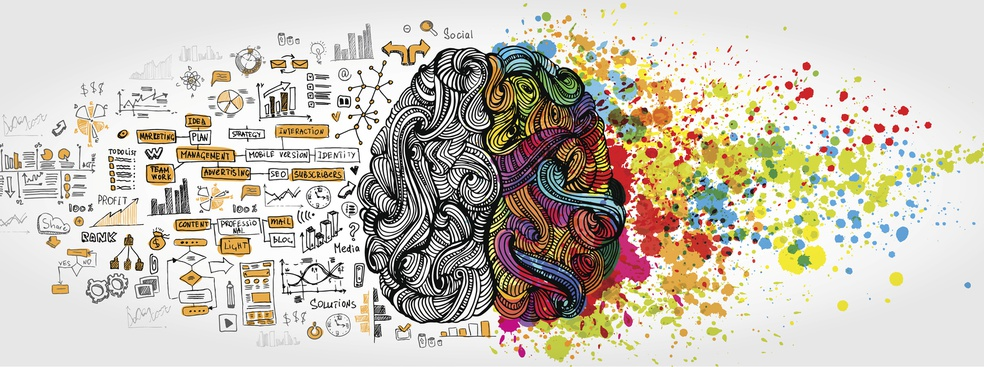 Unidad 2 : Creatividad
Estimular tu Creatividad
La creatividad es un elemento esencial para el éxito de una empresa. Igual que la innovación. 
Cualquiera puede hacerlo, a veces sólo necesitas estimular tu creatividad. 

A continuación te damos 8 consejos infalibles para potenciar tu creatividad:

Soñar 
Pensar como un niña 
Saber dar un paso atrás 
No restringir la imaginación 
Buscar oportunidades para reírse 
Anotar las ideas 
No clasificar las ideas por orden de importancia 
Pensar y pensar en grande
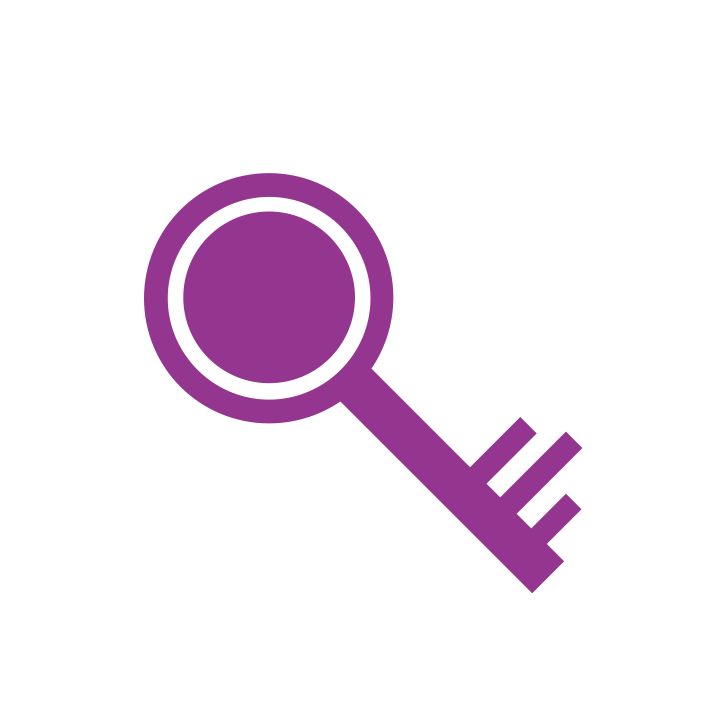 Unidad 2 : Creatividad
2. Utilizar el pensamiento divergente y covergente para potenciar tu Creatividad
Definiciones: 
El pensamiento convergente es una forma de encontrar una solución bien definida a un problema, mientras que el pensamiento divergente será una forma de pensar más creativa para encontrar varias soluciones.

Ejemplo : 
- Pensamiento convergente: Se te estropea el ordenador, llamas directamente a un técnico para que lo arregle. 
- Pensamiento divergente: Tu ordenador se estropea, una pensadora divergente intentará determinar la causa y utilizar diferentes medios para solucionar el problema. Podría llamar a un técnico o elegir una de las siguientes opciones: ver un tutorial en YouTube, enviar un correo electrónico al servicio técnico, etc. Esto te ayudará a deducir la mejor solución.
Los beneficios del pensamiento divergente : A veces puede resultar difícil, como empresario, tomarse el tiempo necesario para pensar de forma divergente. Trabajar de forma demasiado convergente, pero también demasiado rápida, a veces puede obligarte a permanecer en tu zona de confort. 

El pensamiento divergente, en cambio, te permitirá, pero no se limitará a: 

Identificar nuevas oportunidades 
Generar ideas con múltiples funciones 
Encontrar formas creativas de resolver soluciones
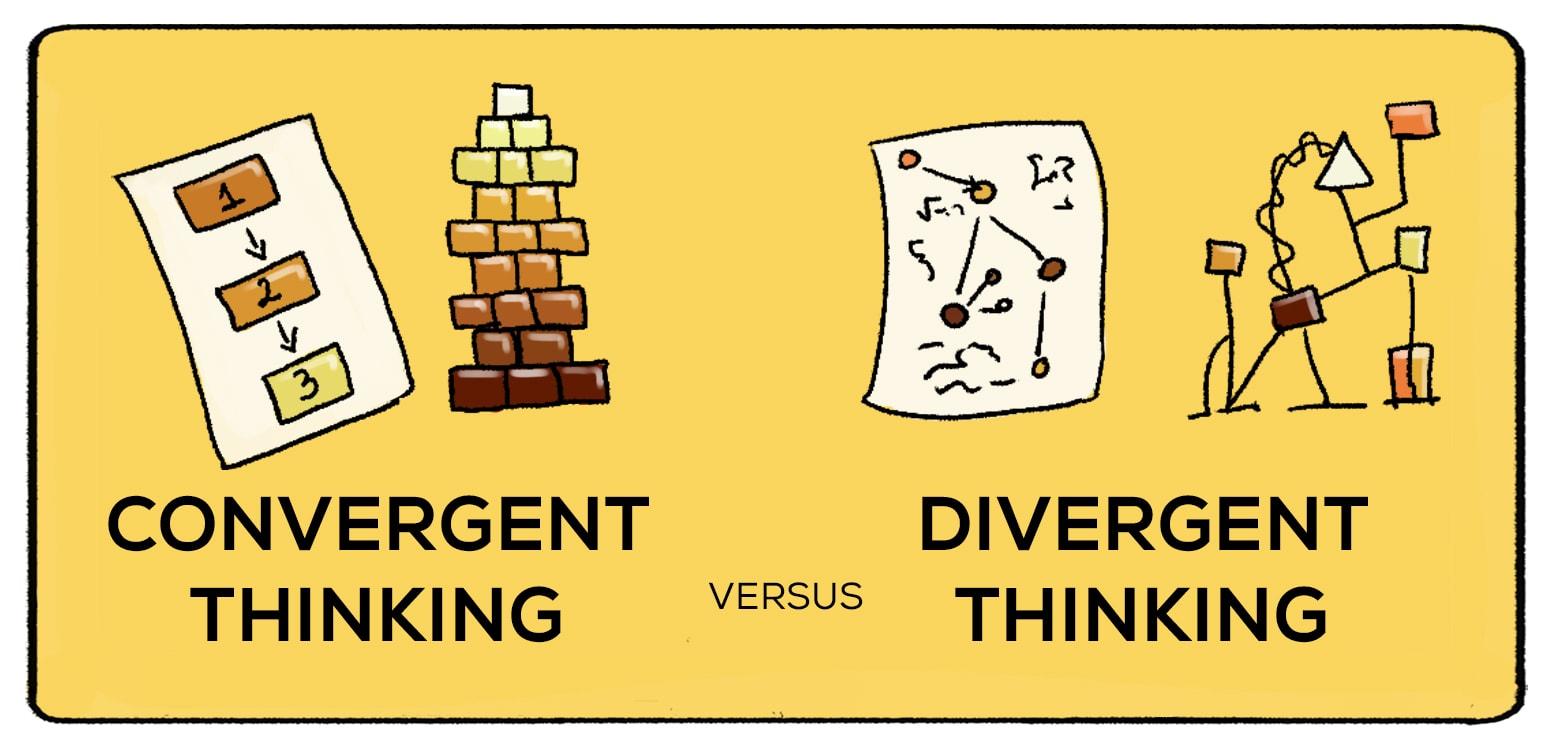 Unidad 2 : Creatividad
2. Utilizar el pensamiento divergente y covergente para potenciar tu Creatividad
¿Cómo podemos adoptar  más el pensamiento divergente? 


Reflexiona sobre tu pensamiento: Tómate tu tiempo para reflexionar sobre tu pensamiento paso a paso. Si añades pasos a tu patrón de pensamiento, el pensamiento divergente será más fácil de adquirir. Por ejemplo, puedes tomarte entre media hora y una hora para relajarte antes de escribir correos electrónicos que contengan decisiones importantes.

Utiliza el brainstorming y los mapas mentales: El brainstorming y los mapas mentales son herramientas para potenciar el pensamiento divergente, ya que te permiten ampliar tu percepción y generar nuevas ideas. Los mapas mentales son una forma de lluvia de ideas en la que haces un diagrama de tareas, palabras, conceptos u otros elementos relacionados con el concepto general, lo que te permite visualizar tus pensamientos y generar nuevas ideas sin preocuparte por la estructura.
Liberarse de las limitaciones de tiempo: antes de tomar una decisión importante o resolver un problema, es importante liberarse de todas las limitaciones de tiempo para no sentirse obligado a limitarse al pensamiento convergente.
-   Ejemplos de técnicas para liberarse de las limitaciones de tiempo 
Pedir el orden del día antes de una reunión para poder prepararse adecuadamente. Utilizar la técnica del timeboxing (ver glosario). Fijar sus propios plazos antes que los funcionarios. Esto le da margen de maniobra si lo necesita.
4.  Ser curiosa y atrevida: Por costumbre, o por miedo a asumir riesgos, tendemos a quedarnos confinados en el pensamiento convergente. Sin embargo, un buen gestor de proyectos debe saber pasar del pensamiento convergente al divergente en función de si la situación requiere una solución rápida y estructurada o una mente abierta. La subjetividad no siempre es necesaria, pero a menudo necesitarás combinar ambos tipos de pensamiento para tener éxito en tu proyecto.
Unidad 2 : Creatividad
3. Herramientas de pensamiento creativo para adaptarse al trabajo diario
Utiliza un cuaderno de ideas. Un cuaderno en el que tengas que escribir una palabra, dibujar algo y poner un dibujo cada día. Saca el desorden del cuaderno y utilízalo como válvula de escape.
Hacer mapas mentales en la plataforma Miro
Inspírate en Pinterest
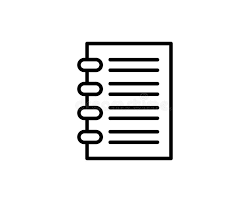 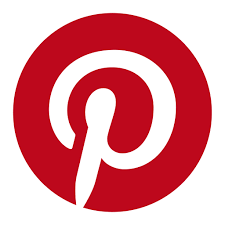 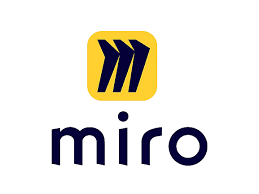 Unidad 3 : Confianza en una misma
La confianza en uno mismo es una cualidad esencial para sentirse bien en la vida. Se define como la conciencia (o creencia) de que uno tiene la capacidad de triunfar. Las personas seguras de sí mismas creen que tienen buenas capacidades independientemente de los acontecimientos externos. Sin embargo, las personas seguras de sí mismas no están libres de miedos o dudas. Precisamente esta capacidad de creer en las propias habilidades a pesar de las emociones negativas es un signo de confianza en uno mismo. Incluso cuando las cosas van mal, siguen creyendo en su capacidad para tener éxito.

En la vida cotidiana, esta cualidad puede traducirse en la capacidad de superar los miedos, de seguir adelante a pesar de las dificultades, de hablar en público, de ser carismático, de no dejarse estresar en situaciones difíciles, de tener la voluntad de defender las propias opiniones independientemente de lo que piensen o hagan los demás, de tener el valor de probar algo nuevo o de emprender un proyecto.

La buena noticia es que tener o no tener confianza en uno mismo no es inevitable. No se nace así. La razón es sencilla: la confianza en uno mismo no es una realidad, sino una creencia que construimos sobre nosotros mismos a lo largo de la vida. Es un concepto puro, una interpretación, un pensamiento que no existe en el mundo real. Por lo tanto, la confianza en uno mismo es una cualidad que hay que trabajar, que se desarrolla con el tiempo y que se puede mejorar considerablemente mediante un trabajo personal adecuado
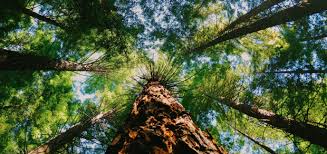 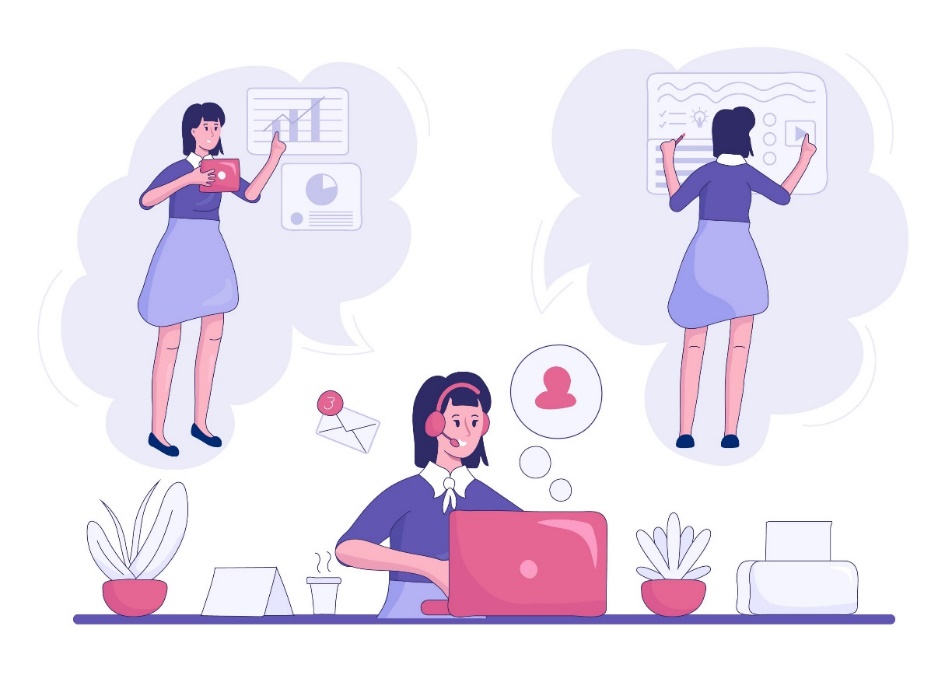 AUTOESTIMA VS CONFIZANZA EN UNA MISMA
Unidad 3 :   
1.Comprender
¿Cuál es la diferencia entre autoestima y confianza en uno mismo?  La confianza en uno mismo y la autoestima son dos conceptos que a menudo se confunden.

Son de naturaleza diferente pero están fuertemente vinculadas. 
La autoestima es la evaluación continua de mi valor, la importancia que me doy como persona. Representa lo valioso que me considero. Se desarrolla siendo fiel a uno mismo, respetando las propias necesidades, emociones, límites, valores, etc.
La confianza en uno mismo se adquiere una vez que tenemos suficiente autoestima. Es la evaluación realista y puntual que hago de mis capacidades para afrontar una situación determinada. Representa lo capaz que me considero. Se desarrolla a través de la acumulación de experiencia en áreas específicas. Es bastante normal que me sienta inseguro cuando hago algo nuevo. Sólo practicando para desarrollar mis capacidades aumentaré mi confianza en este ámbito.
Unidad 3 : Confianza en una misma 
1.Comprender
La confianza en uno mismo puede adquirirse, pero muchas personas carecen de ella.
Estas son las 4 causas principales de la falta de confianza en uno mismo e intenta analizarlas:

Miedo a la crítica
Sentimiento de inferioridad 
Un entorno poco propicio
Obsesión por la perfección
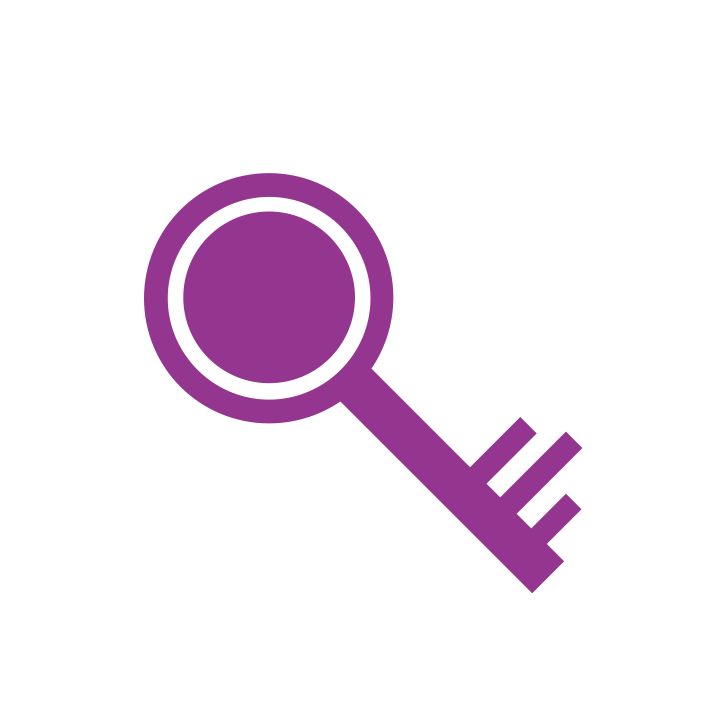 Unidad 3 : Confianza en una misma 
2. Claves de la confianza en una misma
Cuando se trabaja la confianza en uno mismo y se analiza su desarrollo, destacan cuatro claves principales:
La voluntad
El realismo
Conocimento de tus recursos
El cuestionamiento
Unidad 3 : Confianza en una misma 
2. Claves de la confianza en una misma
La voluntad : 
La confianza en uno mismo no puede ser el resultado de un sentimiento o una sensación. El punto de partida de la confianza absoluta está en la mente, a través de la fuerza de voluntad que eres capaz de desplegar. A menudo te encuentras con personas que parecen estar tremendamente seguras de sí mismas. Contrariamente a lo que podrías imaginar, la fuerza motriz de su comportamiento no es la certeza, sino una verdadera voluntad de actuar. Así que están llenos de incertidumbres como cualquiera de nosotros, pero eso no es un problema, sólo el deseo.
Unidad 3 : Confianza en una misma 
2. Claves de la confianza en una misma
El realismo : 
La confianza en uno mismo no debe adolecer de ceguera, sino basarse en la riqueza y variedad de tus experiencias personales. La confianza ciega es la mejor manera de fracasar inexorablemente sin entender siquiera por qué. A menos que seas un megalómano, debes utilizar tus reflejos vitales para protegerte del exceso de confianza. En definitiva, es una actitud natural centrarse en lo que se ha conseguido en el pasado para anticipar mejor lo que nos espera. Sea cual sea el ámbito de que se trate: profesional, familiar, social, afectivo...
Unidad 3 : Confianza en una misma 
2. Claves de la confianza en una misma
Conocimiento de tus recursos : 
Tener confianza en uno mismo no significa que cuando te enfrentes a una nueva situación vayas a tener el control. Siendo realista, estarás en condiciones de evaluar tus propios recursos, lo que te ayudará a afrontar el problema que se te presente. Nunca puedes saber de antemano si realmente alcanzarás tus objetivos. En los demás, la confianza en uno mismo suele parecer omnipresente. En realidad, sin embargo, siempre es específica. Depende de las experiencias en cada ámbito y para cada persona.
Unidad 3 : Confianza en una misma 
2. Claves de la confianza en una misma
El cuestionamiento: 
En cuanto a la confianza en uno mismo, ten en cuenta que no se puede dar nada por sentado. Por ejemplo, si dejas de jugar al tenis o al piano durante varios años, tu nivel de habilidad y tu confianza en ti mismo disminuirán.
Siempre te quedará la esperanza de recuperar las habilidades olvidadas. Lo que técnicamente fuiste capaz de hacer una vez, probablemente puedas volver a hacerlo hoy. Al menos si tus capacidades físicas no han disminuido.
Con la edad, hay que aceptar de buen grado la disminución del rendimiento. Pero cuidado con las experiencias negativas: pueden destruir tu confianza en ti misma si no consigues cuestionarte, cuestionarte de verdad a ti misma.



Un primer paso esencial para desarrollar la confianza en uno mismo es determinar qué significa exactamente esta noción para ti. Decir "quiero tener más confianza en mí mismo" es como decir "quiero viajar....
Sí, pero ¿cuándo, dónde y cómo?
 Concretamente, podría ser: "En presencia de gente que no conozco, quiero poder participar en la conversación de forma relajada y también ser capaz de hacer y responder preguntas..."
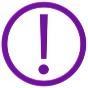 Unidad 3 : Confianza en una misma 
3. Ganar más confianza
Spoiler : No ganarás confianza en ti misma sin esfuerzo

La confianza en uno mismo es algo que hay que trabajar, en lo que hay que pensar, pero lo más importante es que no se consigue por sí sola. 


Y aquí tienes algunas formas de trabajar la confianza en ti misma:
Conocerse a una misma
Afirmar tu personalidad
Aprender a decir no
Superar tus complejos
Unidad 3 : Confianza en una misma 
4. Trabajar en tí misma
Ya has comprendido en qué consiste la confianza en uno mismo, ¿estás lista para pasar a la acción?
 
¡Genial! 
Te damos algunas herramientas que te permitirán avanzar más eficazmente en tu búsqueda de la confianza en ti misma
El diario 
El discurso interior 
Evaluación del talento
Construir la propia escala de valores
Resumen
Autoconfianza
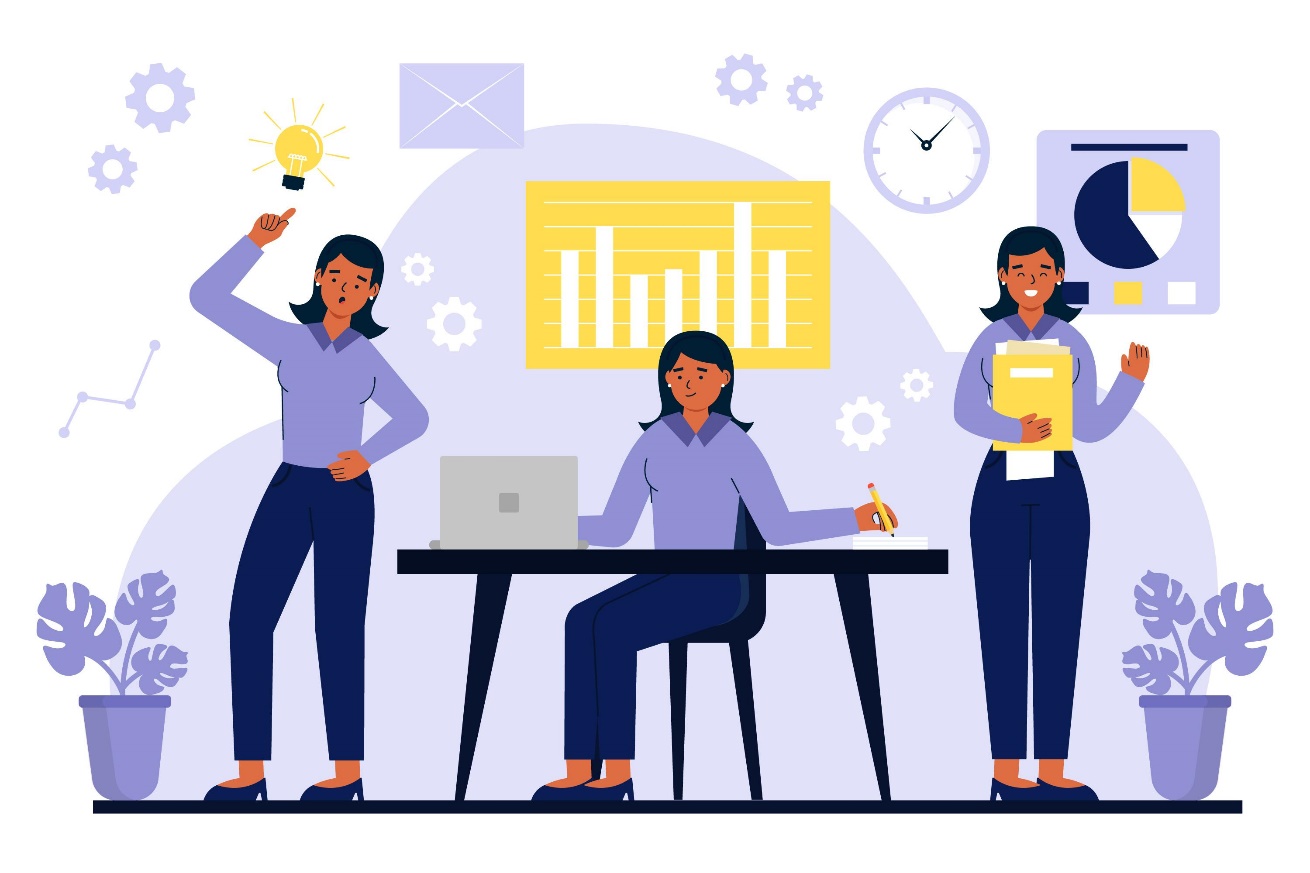 Creatividad
Perspectivas 
Aportaciones sobre la motivación
Define tus necesidades
Comprender 
Claves  
Ganar más confianza  
Trabajar en tí misma
Motivación
Estimular 
Pensamiento divergente y convergente
Herramientas
Gracias!
dewproject.eu
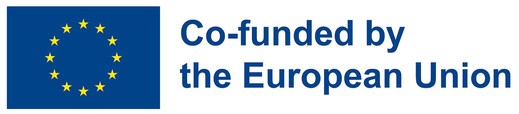